УЧАСТИЕ г. Черногорка  в реализации  региональных Проектах РХ
«Современная школа»
«Успех каждого ребенка»
1
2
«Цифровая образовательная среда»
«Поддержка семей, имеющих детей»
3
4
«Учитель будущего»
5
6
«Социальная активность»
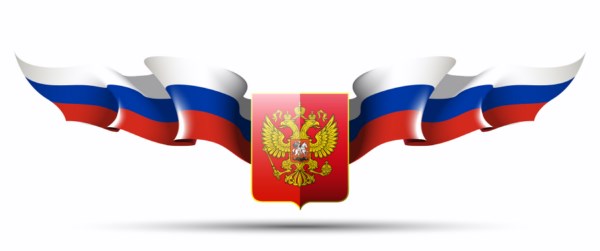 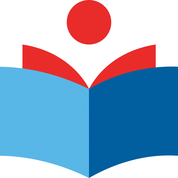 Национальный проект «Образование»
Проект «Успех каждого ребёнка»
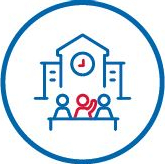 Задача проекта: 
              формирование эффективной системы выявления, поддержки и развития способностей и талантов у детей и молодежи, направленной на самоопределение и профессиональную ориентацию всех обучающихся
Всероссийские открытые уроки                                       «ПроеКТОриЯ»
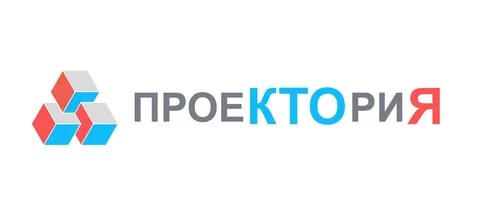 Цель: 
обеспечение равных возможностей для выбора и реализации индивидуальных профессиональных    траекторий учащихся 8-11 классов
Участие обучающихся  в открытых онлайн-уроках «ПроеКТОриЯ»:
2019 г. - не менее 20 %                       2022 г. - не менее 55%
2020 г. - не менее  30 %                      2023 г. - не менее 70 % 
2021 г - не менее 45 %                        2024 г. - не менее 85%
          от общего числа обучающихся г. Черногорска
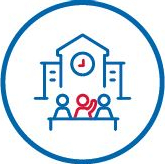 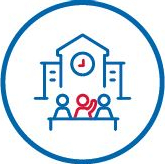 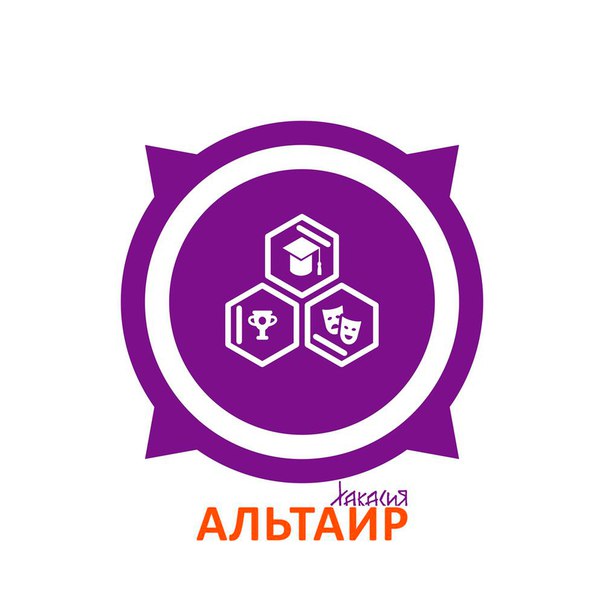 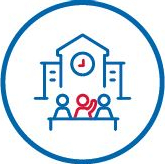 Участие обучающихся в профильных    сменах в Республиканском центре выявления, поддержки и развития способностей и талантов у детей и молодёжи «Альтаир-Хакасия»
(По итогам конкурсного отбора в соответствии с республиканскими   квотами)
Национальный проект «Образование»
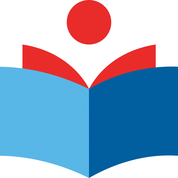 Проект «Современная школа»
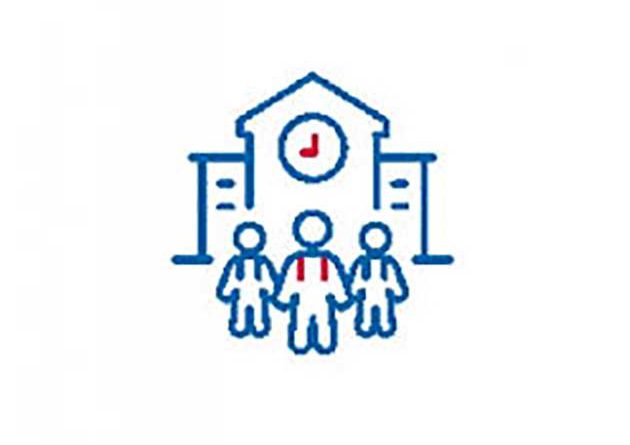 Задача проекта: 
                  внедрение в российских школах новых методов обучения и воспитания, современных образовательных технологий, а также обновление содержания и совершенствование методов обучения предмету «Технология»
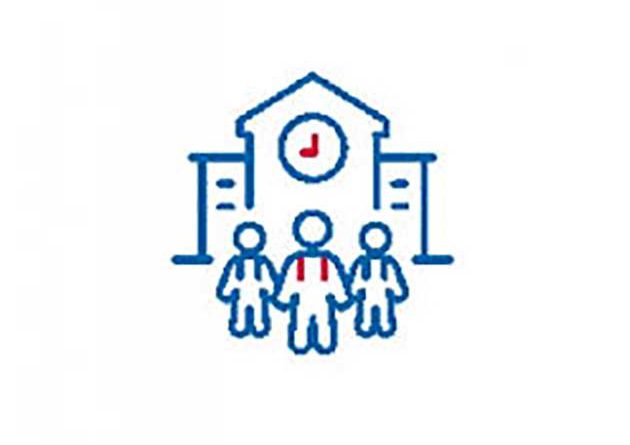 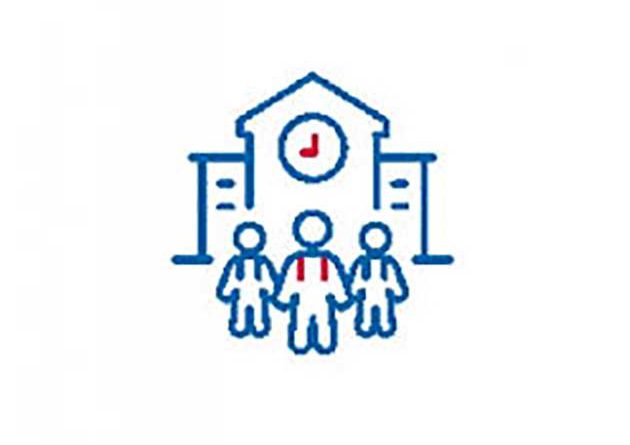 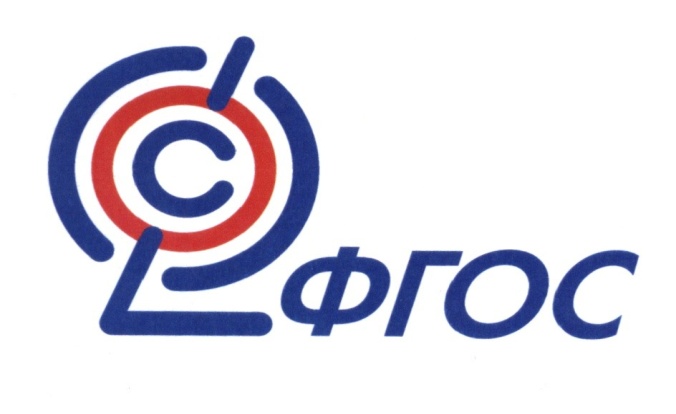 Участие в реализации мероприятий по внедрению обновленных федеральных государственных образовательных стандартов общего образования и примерных основных общеобразовательных программ
2020 г. – конец 2022 г.
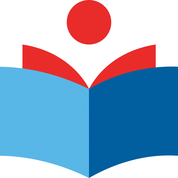 Национальный проект «Образование»
Проект 
     «Цифровая образовательная среда»
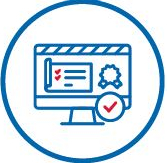 Задача проекта: 
создание современной и безопасной образовательной среды, обеспечивающей высокое качество и доступность образования всех уровней
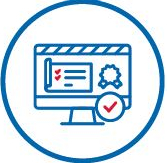 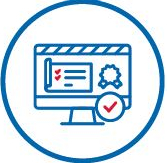 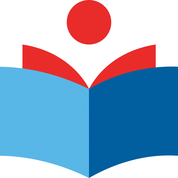 Национальный проект «Образование»
Проект 
     «Учитель будущего»
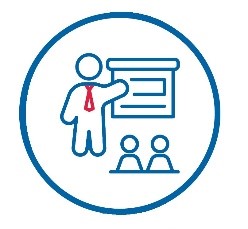 Задача проекта: 
внедрение национальной системы профессионального роста педагогических работников, охватывающей не менее 50% учителей общеобразовательных организаций
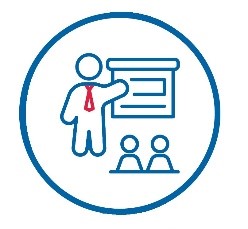 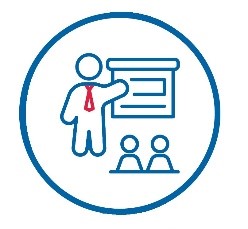 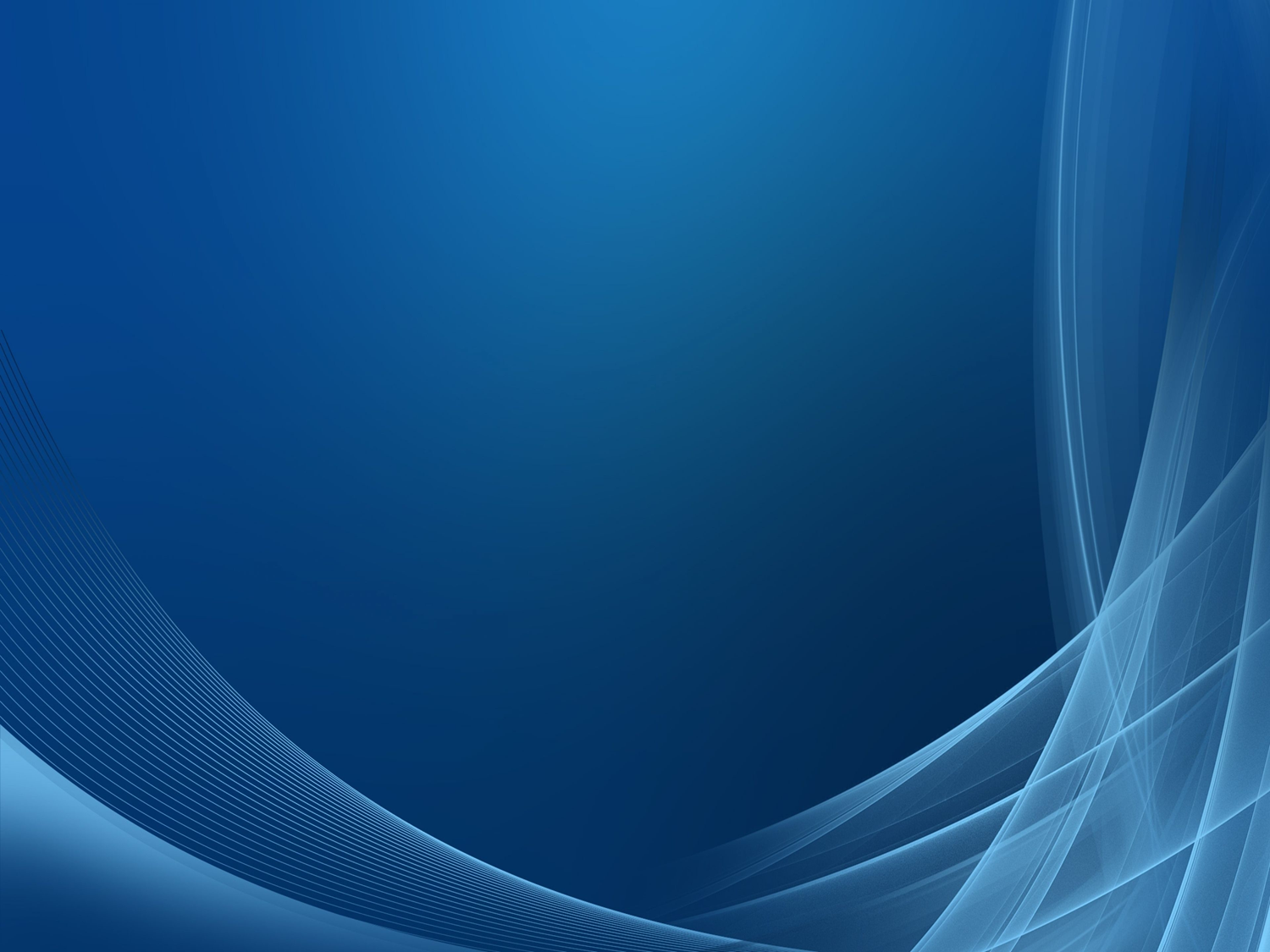 Проект «Социальная активность»
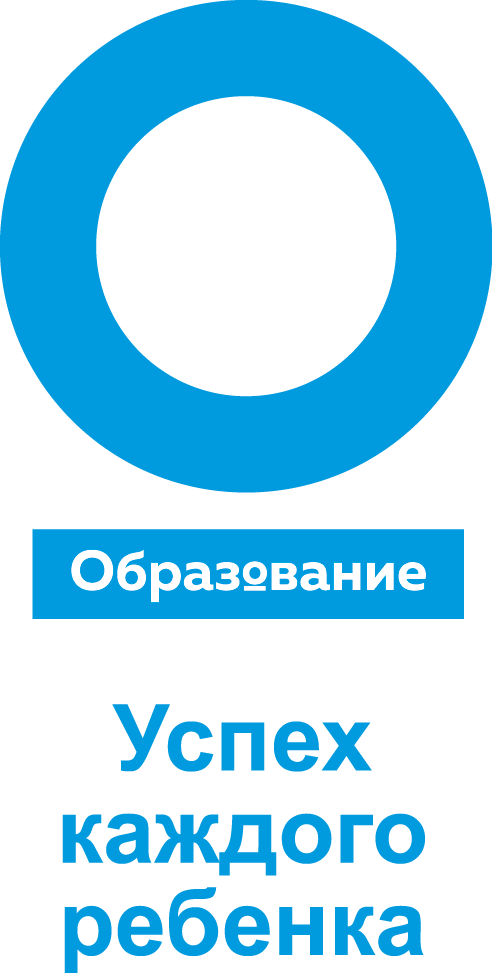 Социальная 
активность
Цель: развитие добровольчества (волонтерства), развитие талантов и способностей у детей и молодежи, в т.ч. студентов, путем поддержки общественных инициатив и проектов, вовлечения к 2024 году в добровольческую деятельность 12 % граждан, вовлечения 35 % молодежи в творческую деятельность и 55 % студентов в клубное студенческое движение.
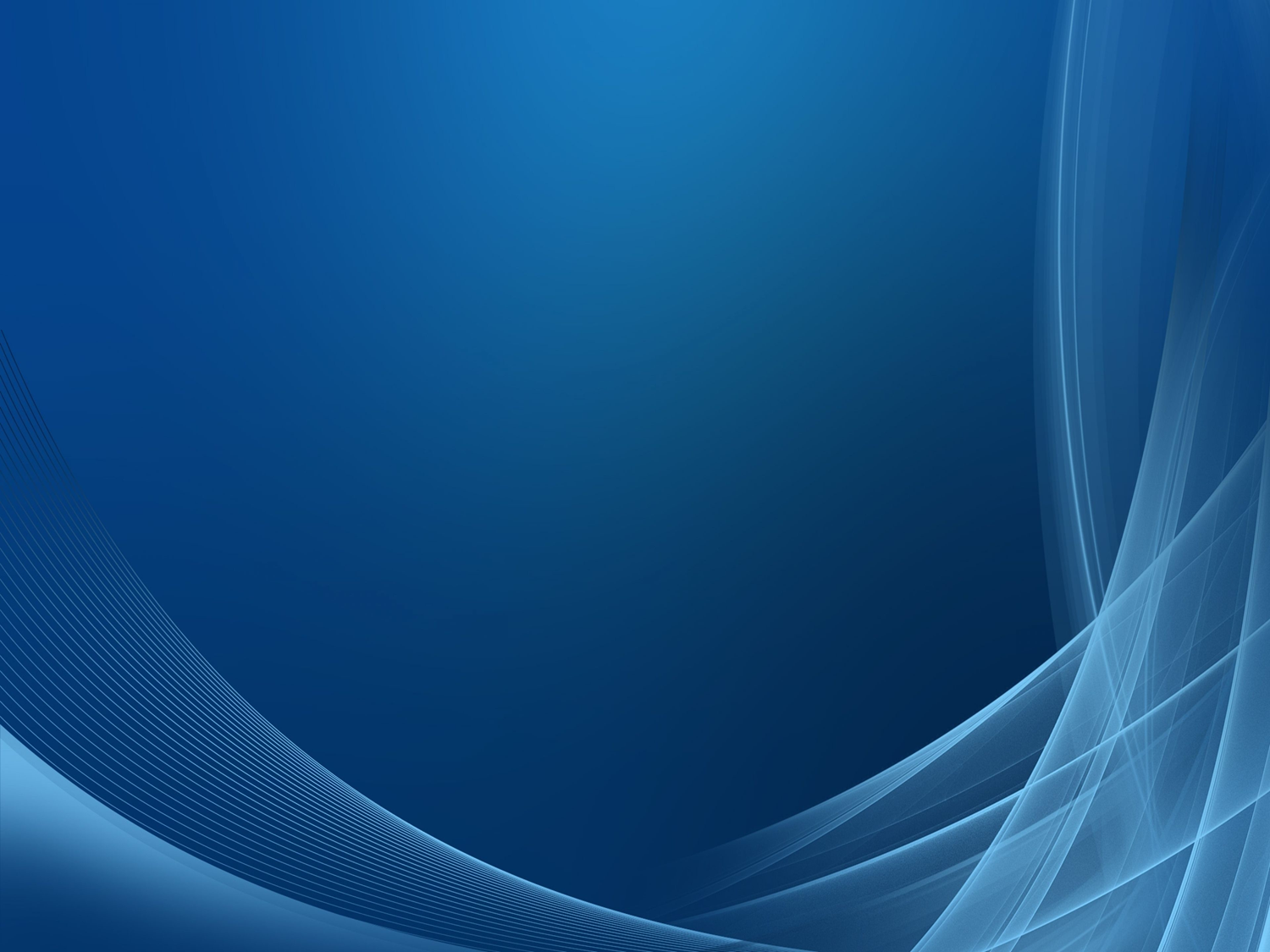 Основные показатели проекта:
1. Численность обучающихся, вовлеченных в деятельность общественных объединений на базах образовательных организаций – 15 000

2. Доля граждан РХ, вовлеченных в добровольческую деятельность – не менее 20%

3. Доля молодежи, задействованной в мероприятиях по вовлечению в творческую деятельность – 35%

4. Доля студентов, вовлеченных в клубное студенческое движение – 70%
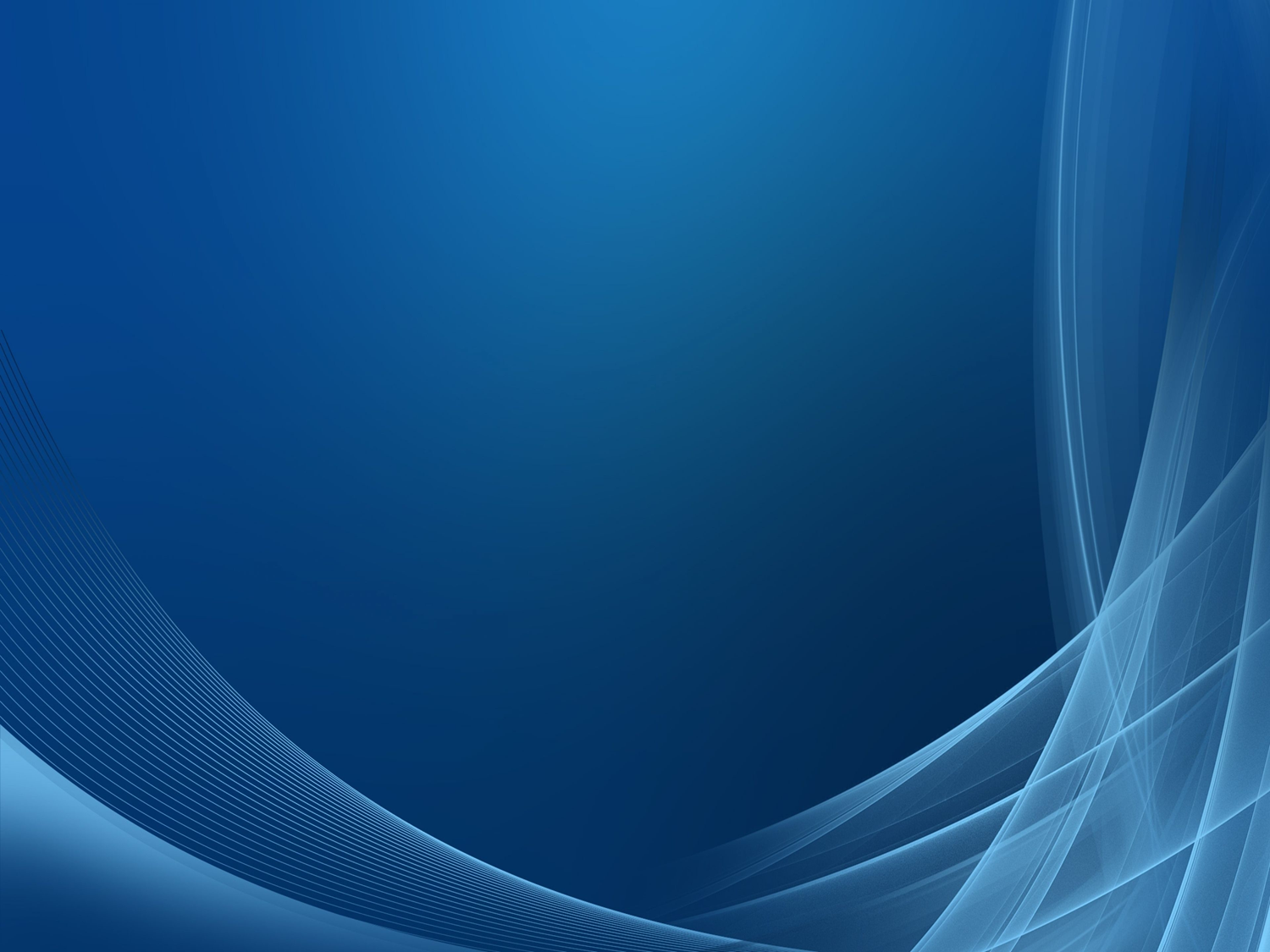 Проект «Успех каждого ребенка»
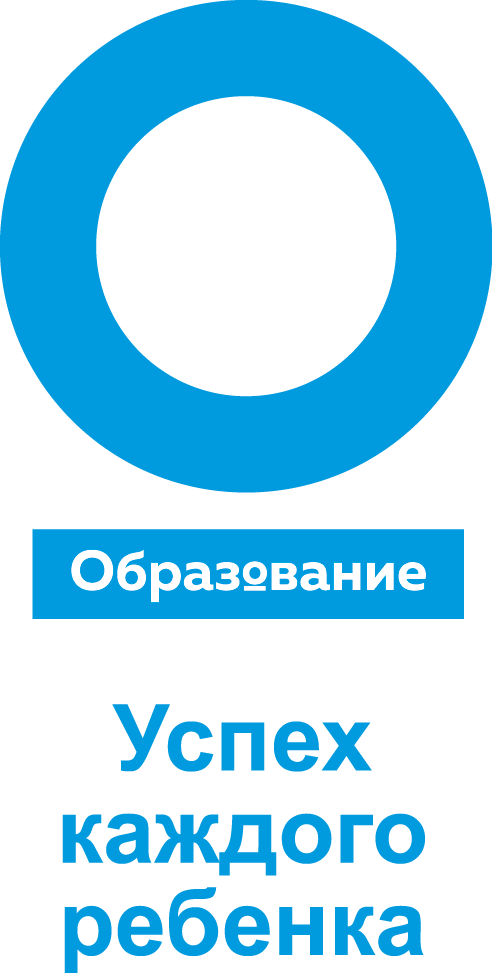 Цель: обеспечение к 2024 году для детей в возрасте от 5 до 18 лет доступных для каждого и качественных условий для воспитания гармонично развитой и социально ответственной личности путем увеличения охвата дополнительным образованием до 80 % от общего числа детей, обновления содержания и методов дополнительного образования детей, развития кадрового потенциала  и модернизации инфраструктуры системы дополнительного образования детей
Успех каждого ребенка
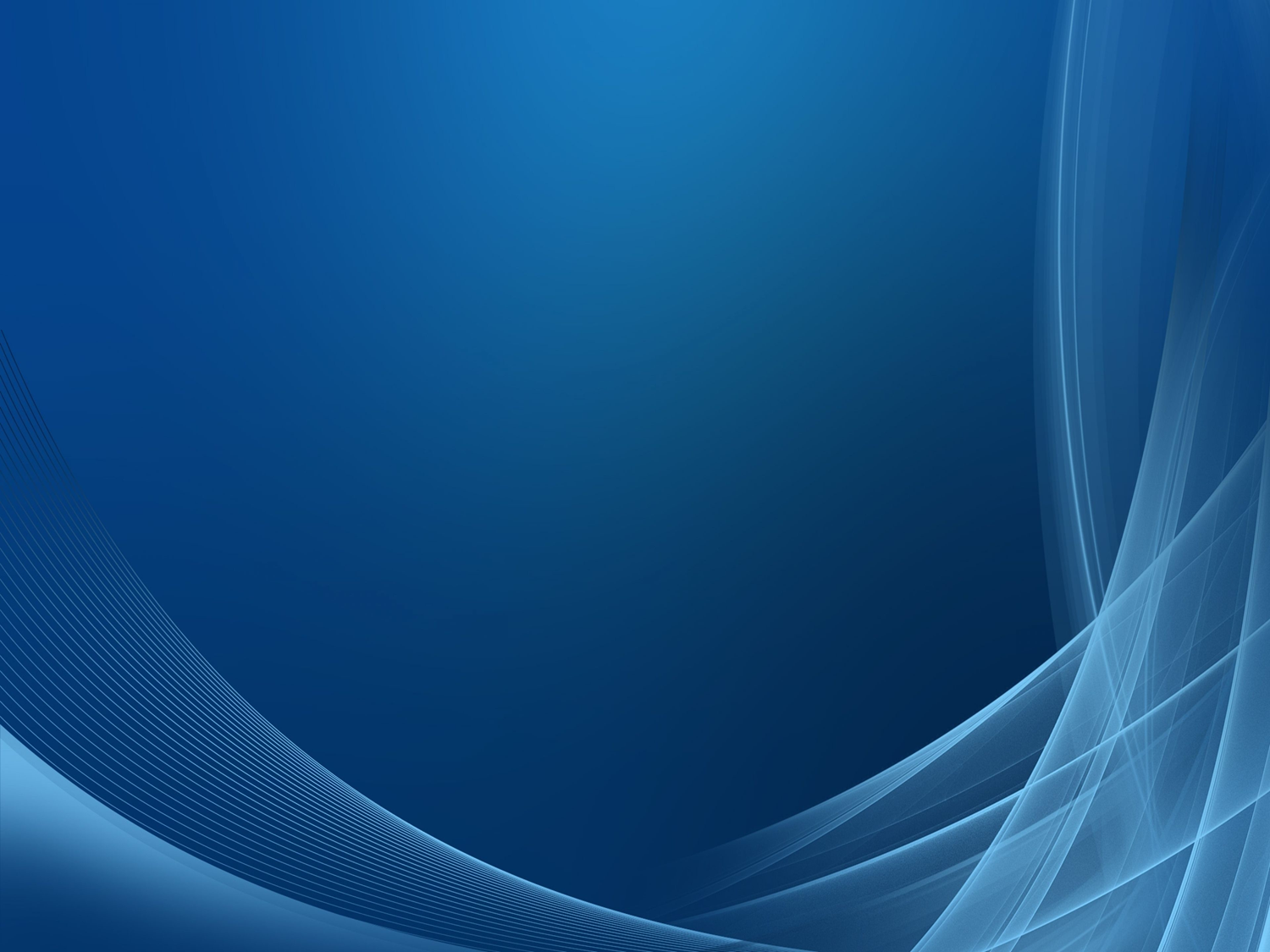 Основные показатели проекта:
1. Доля детей в возрасте от 5 до 18 лет, охваченных дополнительным образованием -80% к 2024 году

2. Число детей, охваченных деятельностью детских технопарков «Кванториум» и других проектов, направленных на обеспечение доступности дополнительных общеобразовательных программ естественнонаучной и технической направленностей – 18,8 тыс чел.

3. Число участников открытых онлайн-уроков, реализуемых с учетом опыта цикла открытых уроков, направленных на раннюю профориентацию – 0,066 млн.чел.

4. Число детей, получивших рекомендации по построению индивидуального учебного плана в соответствии с выбранными профессиональными компетенциями – 18,5 тыс.чел.
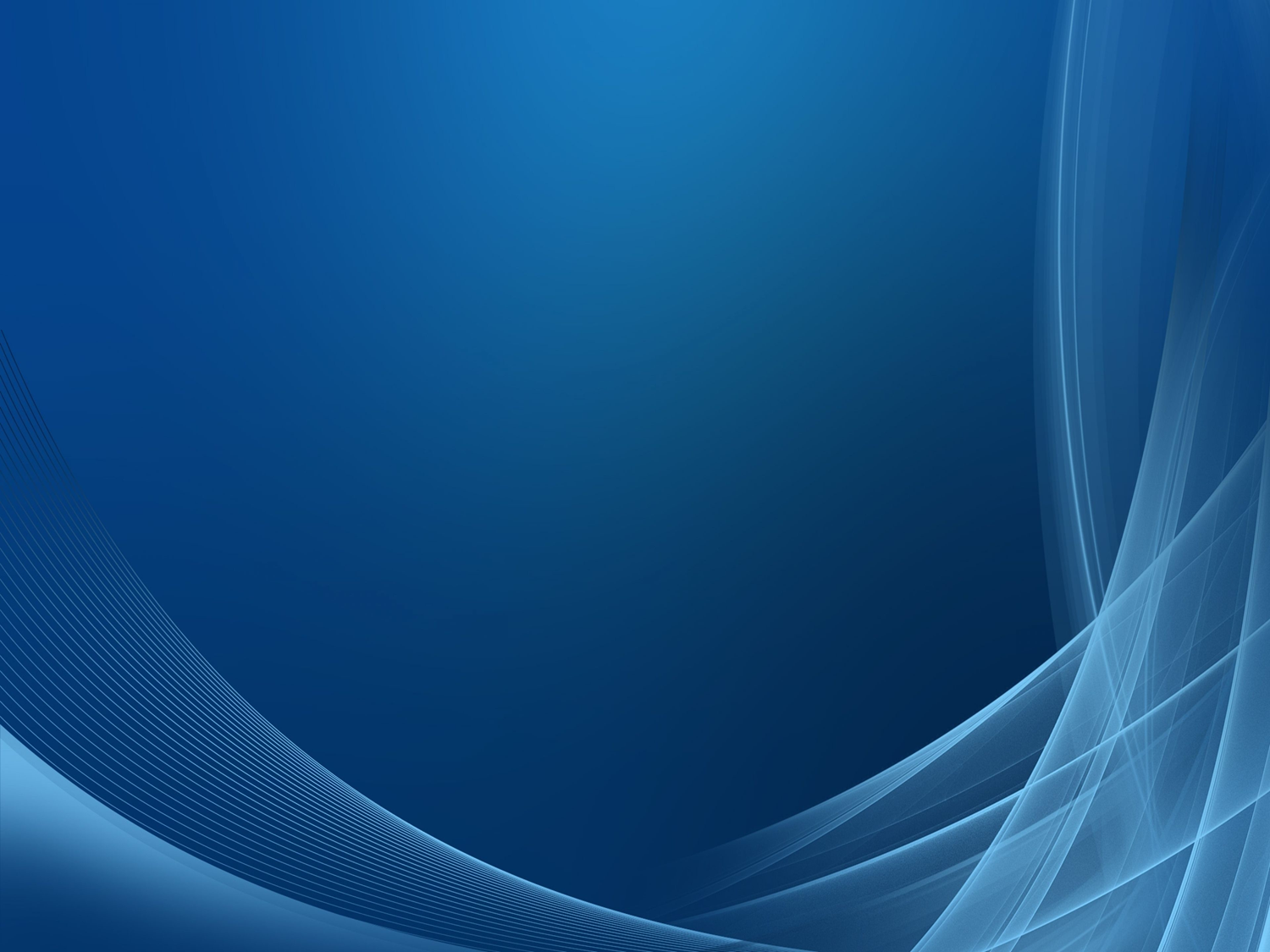 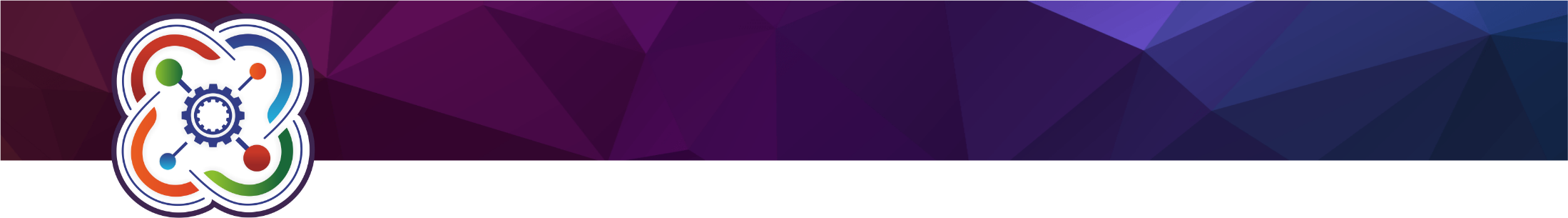 ДТ «Кванториум», г. Черногорск
2020 год
г. Черногорск,  
ГБПОУ РХ «Черногорский механико-технологический техникум»

Автоквантум;
Аэроквантум;
IT квантум;
Промробоквантум;
Промышленный дизайн;
Хайтек 

72 622,3 тыс. руб. – федеральный бюджет
726, 2 тыс. руб. – бюджет РХ
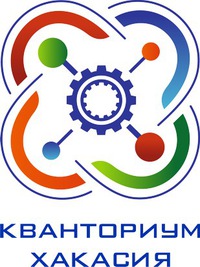 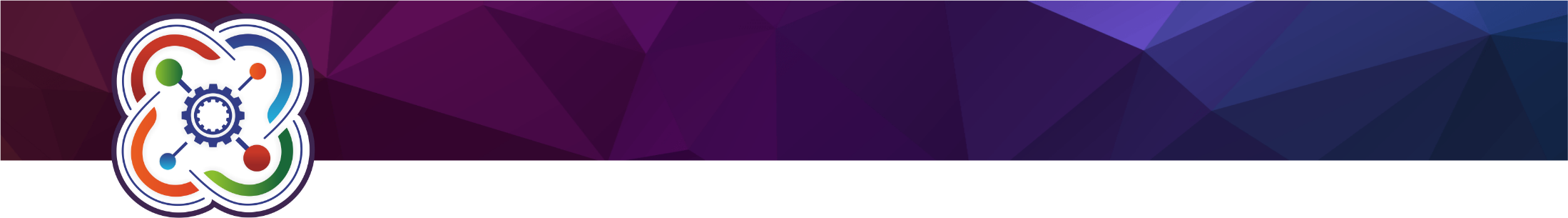 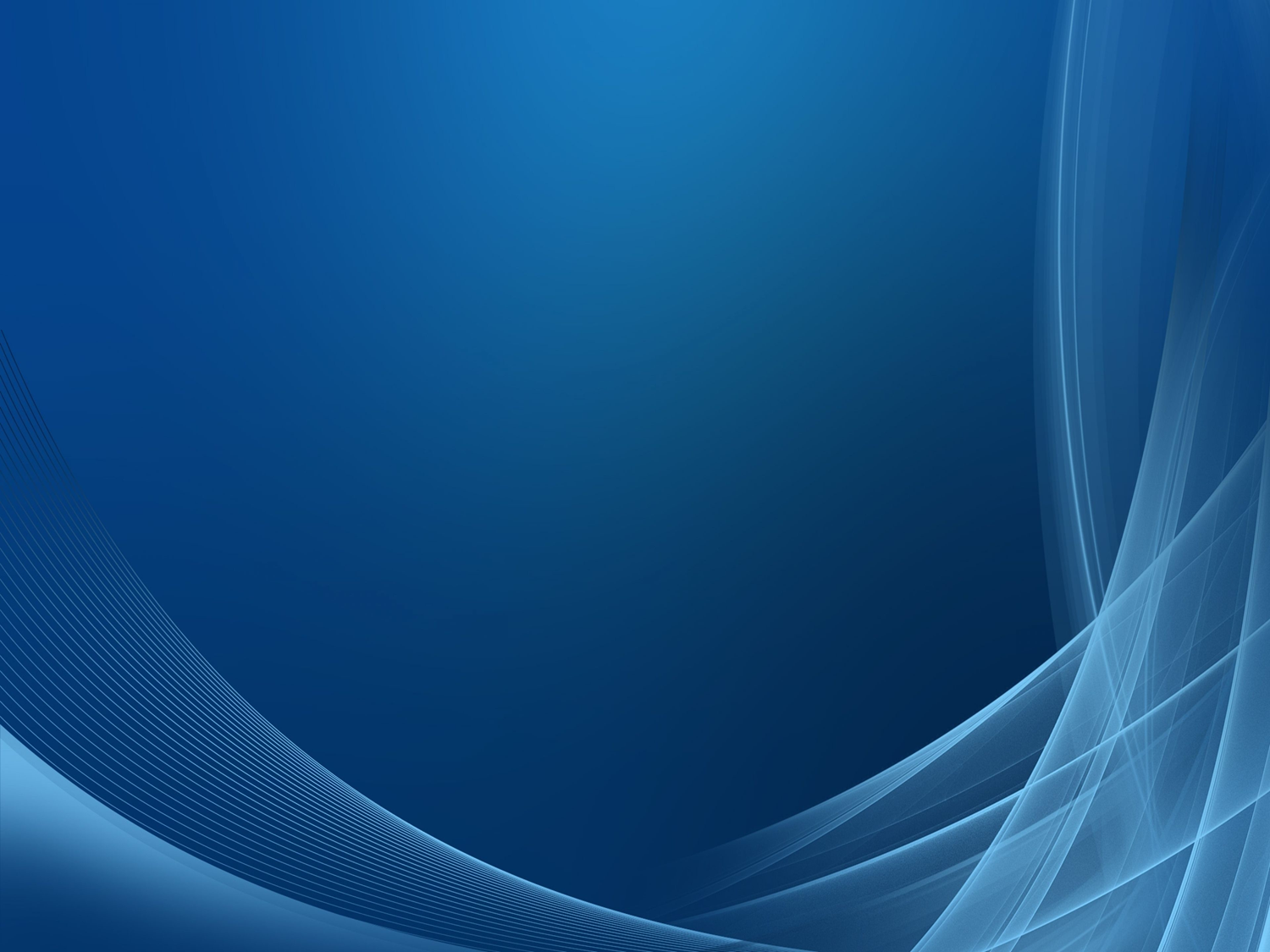 ДТ «Кванториум», г. Черногорск
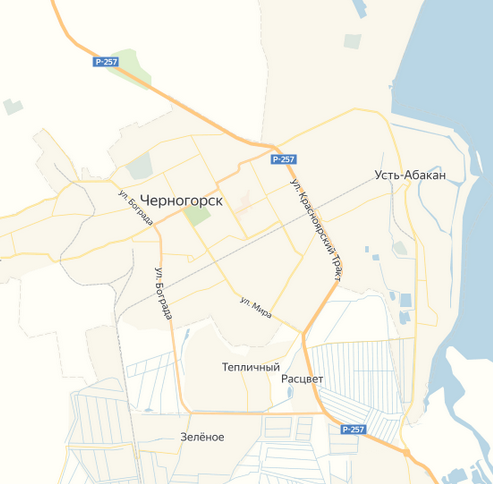 Занятия в технопарке «Кванториум» 
в г. Черногорске смогут посещать  обучающиеся ближайших к Черногорску образовательных организаций 
Усть-Абаканского района.
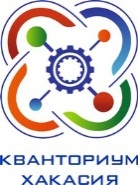 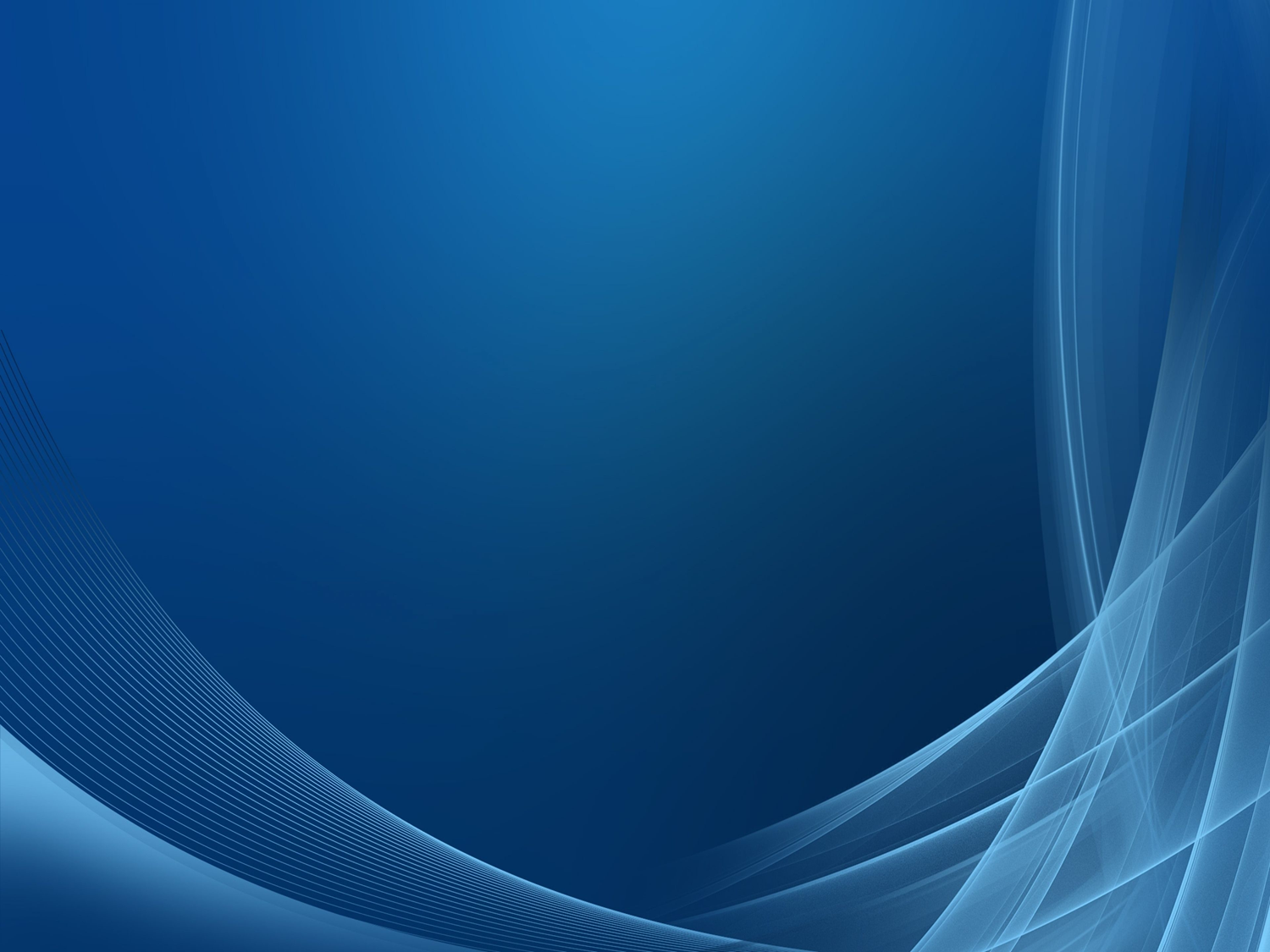 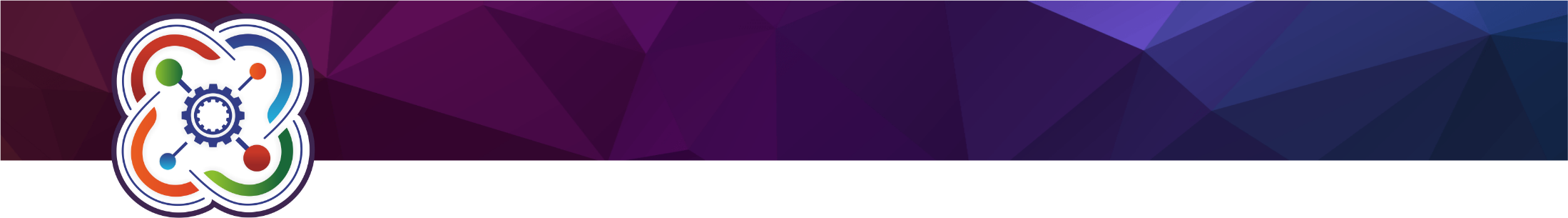 Мобильный Кванториум
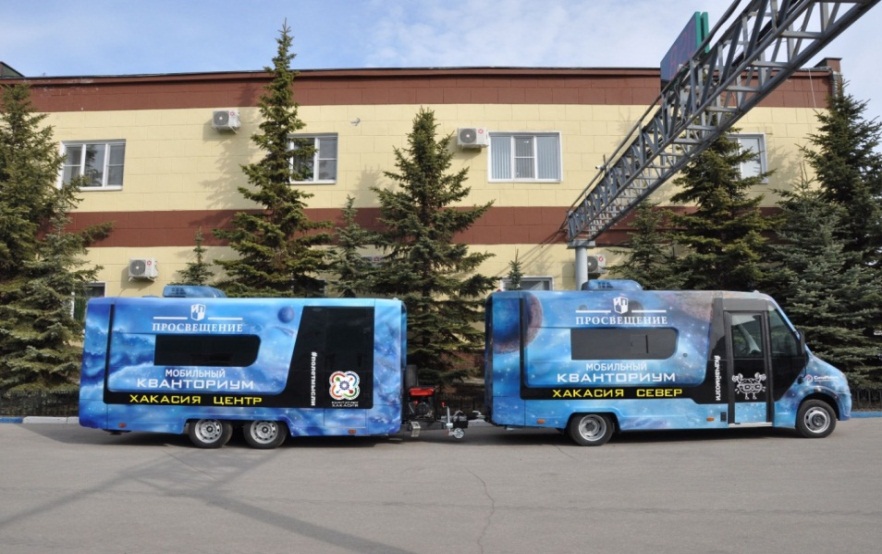 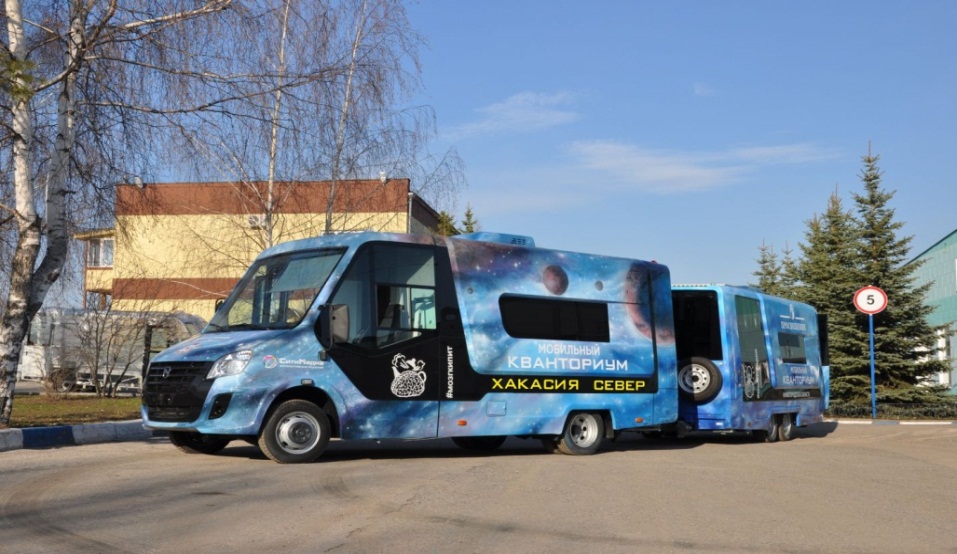 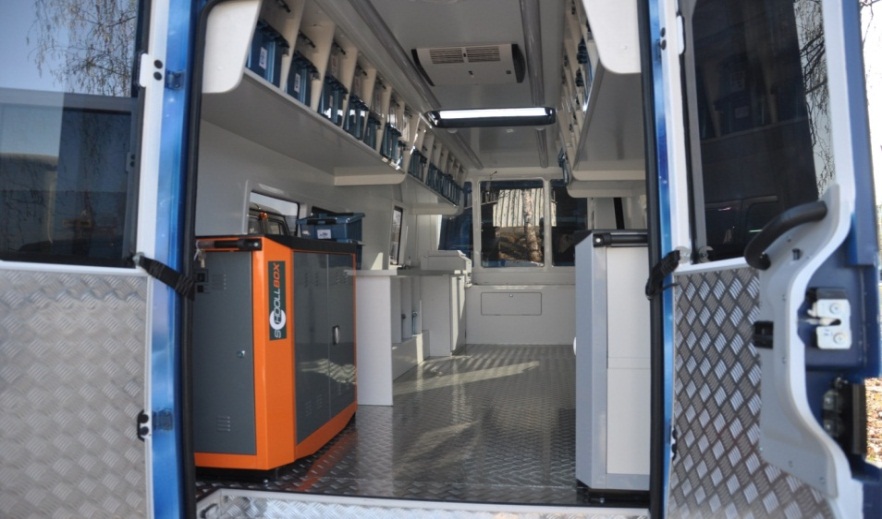 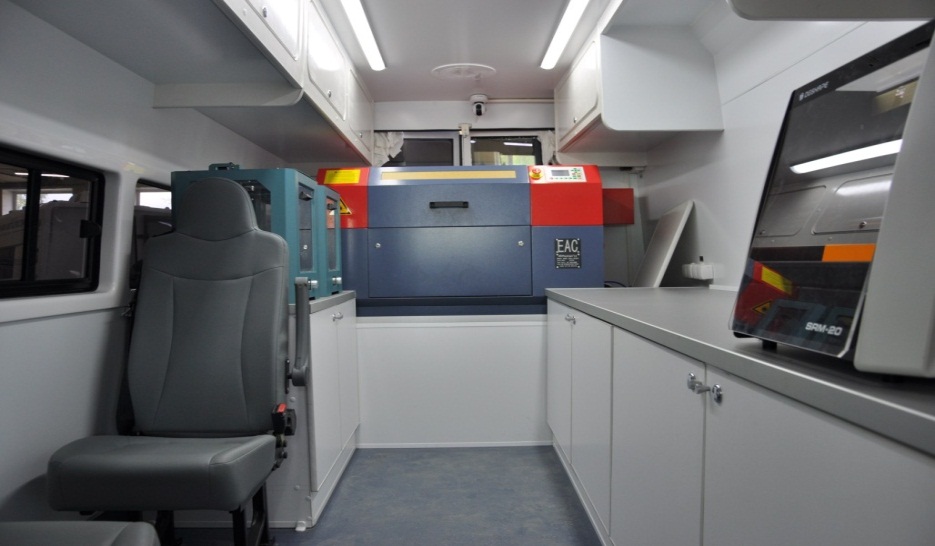 16 764,6 тыс. руб. – федеральный бюджет
167,6 тыс. руб. – бюджет РХ
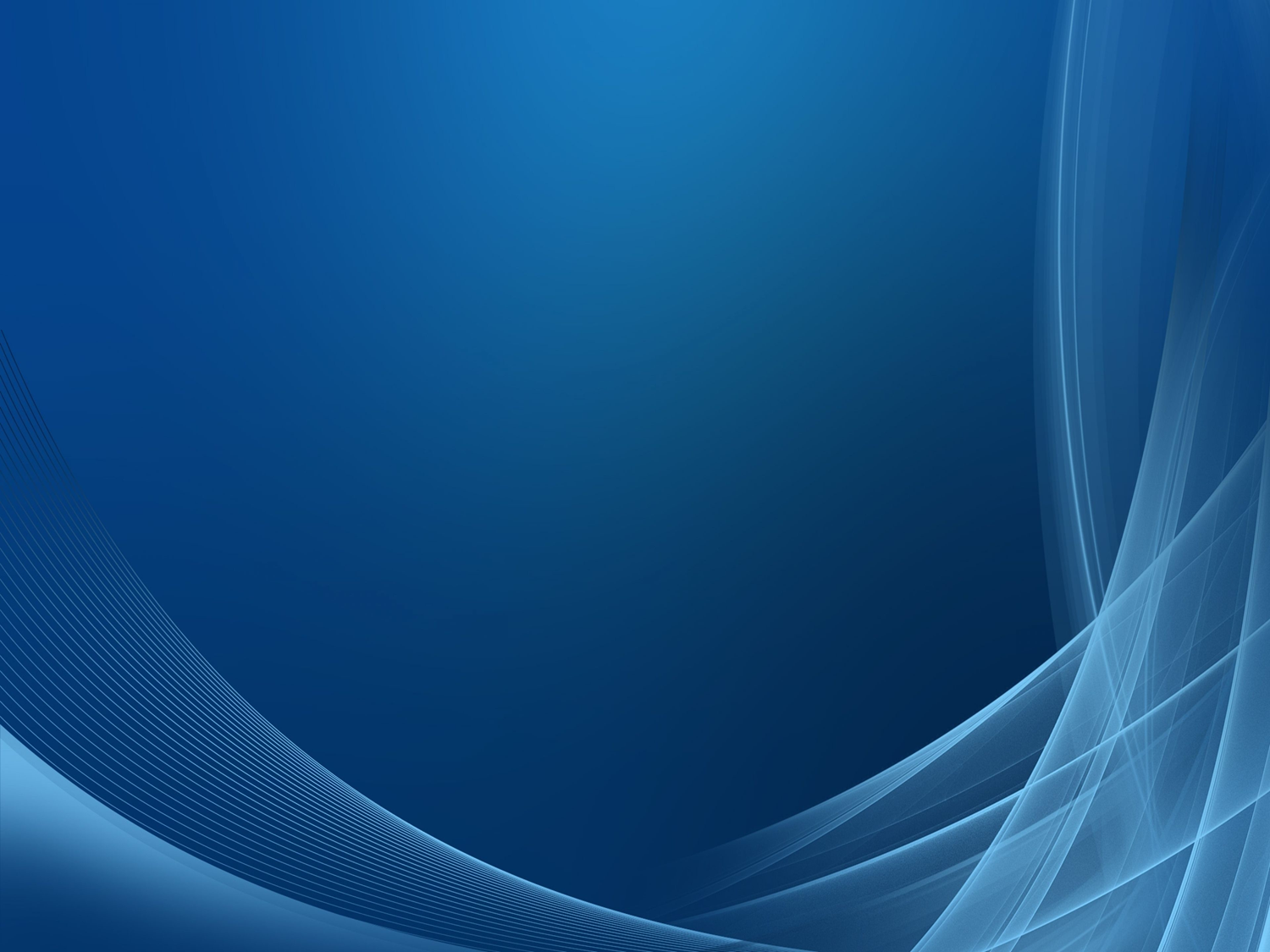 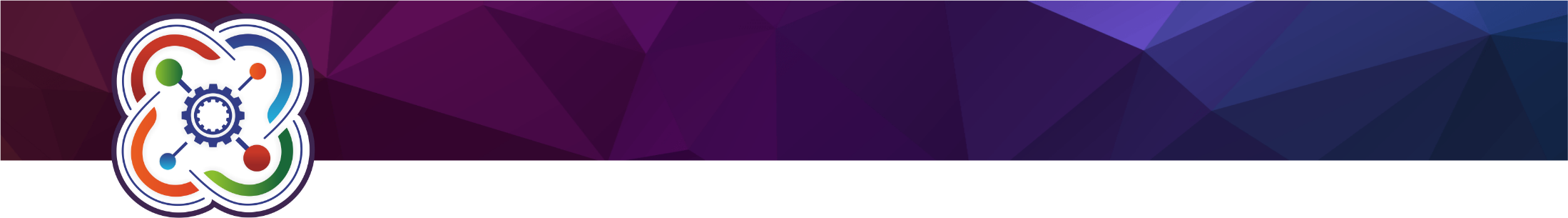 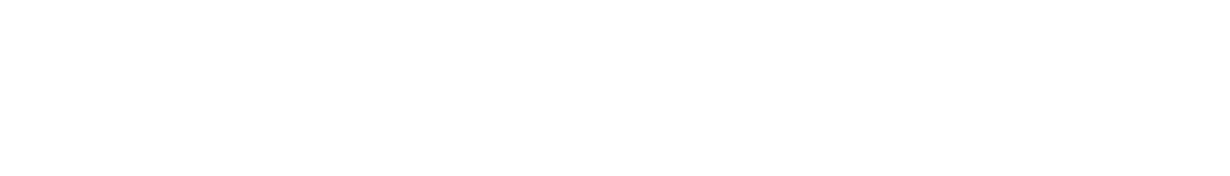 «Через 7–10 лет, когда сегодняшние «кванторианцы» станут молодыми специалистами, обладающими компетенциями видеть весь цикл проекта от зарождения идеи до финального результата, умеющими эффективно работать в команде, ставить себе цели и креативно подходить к решению новых задач, тогда мы поймем, что наша цель достигнута»Марина Ракова, 
заместитель Министра просвещения РФ, 
создатель сети ДТ «Кванториум»
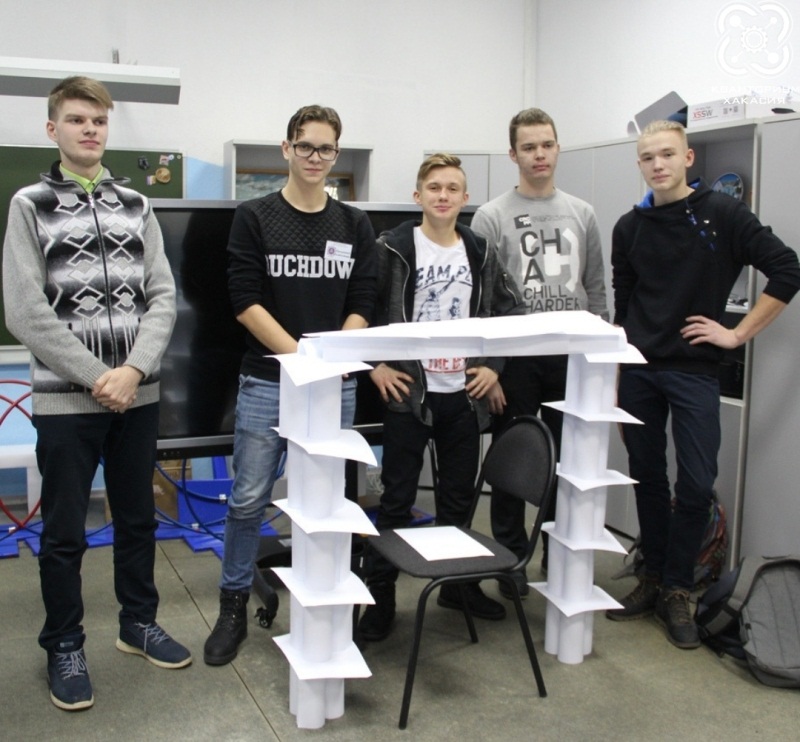 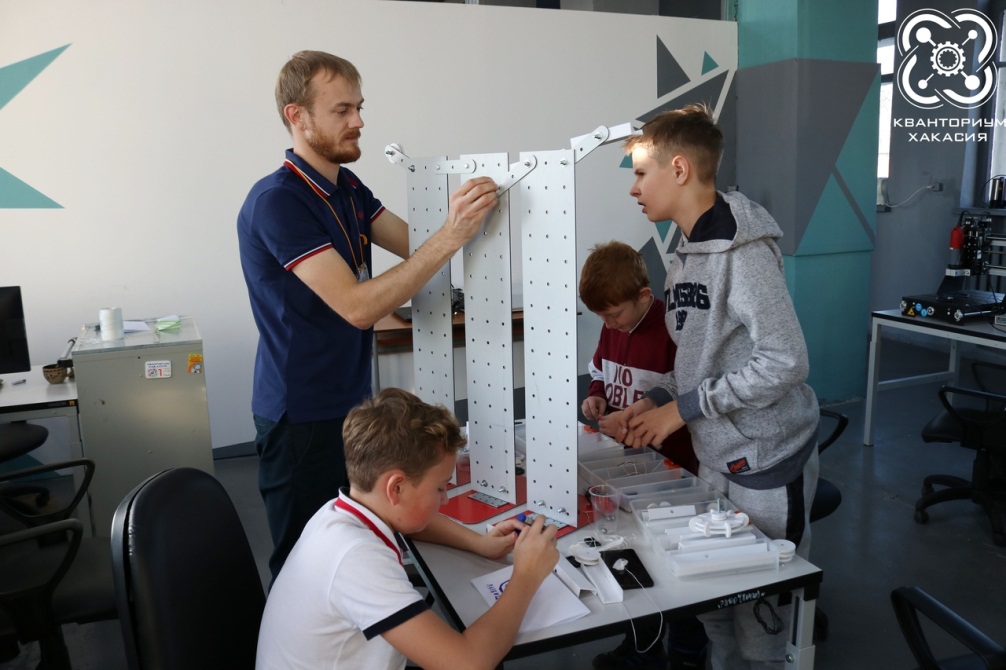 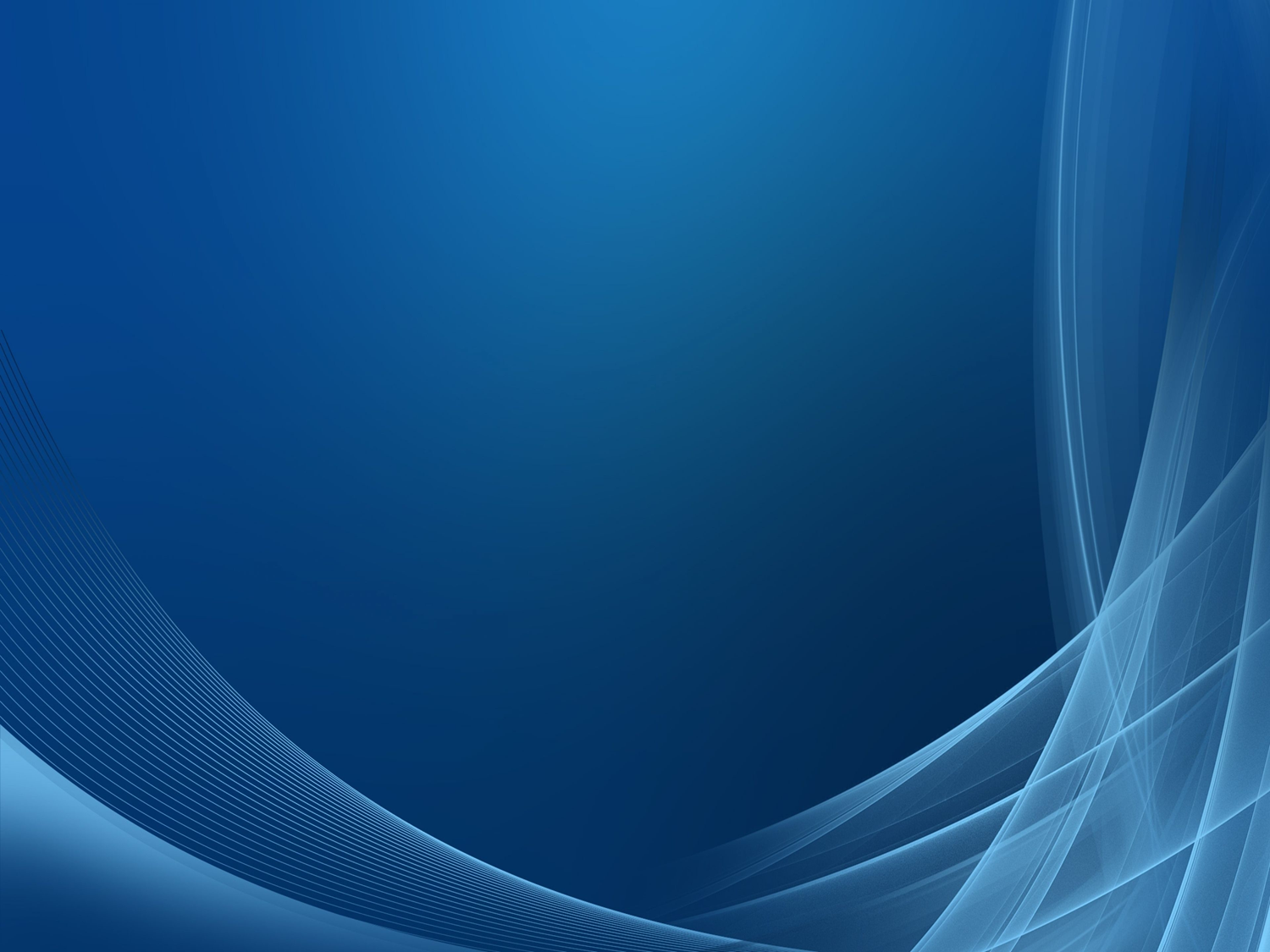 Целевая модель региональной системы дополнительного образования
Цели и задачи:

  обеспечение комплексного эффективного  функционирования системы взаимодействия в сфере дополнительного образования детей в Республике Хакасия
  создание современных организационных, правовых и финансово-экономических механизмов управления  и развития региональной     системы дополнительного образования детей
  формирование системы обмена опытом и лучшими региональными практиками реализации программ дополнительного образования
  Функционирование  общедоступного навигатора по дополнительному образованию 
  обеспечение доступа к современным вариативным дополнительным образовательным программам, в том числе для детей из сельской местности.
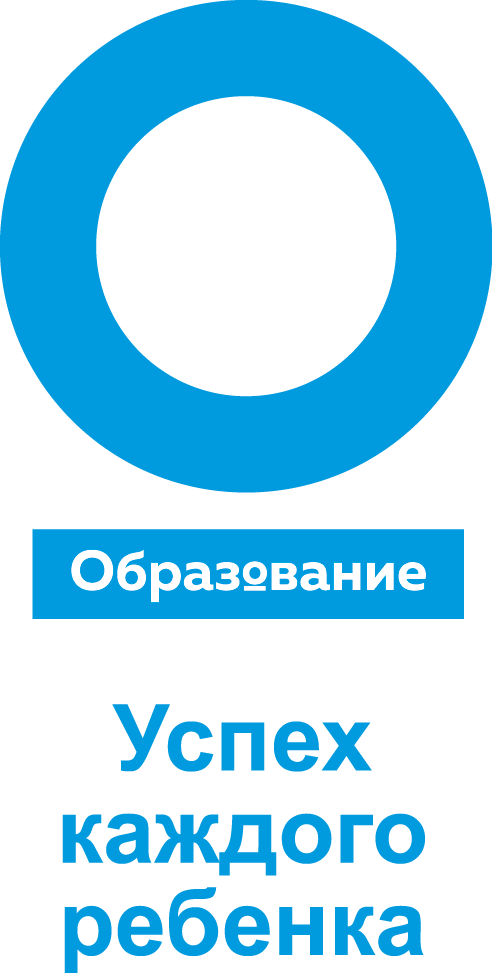 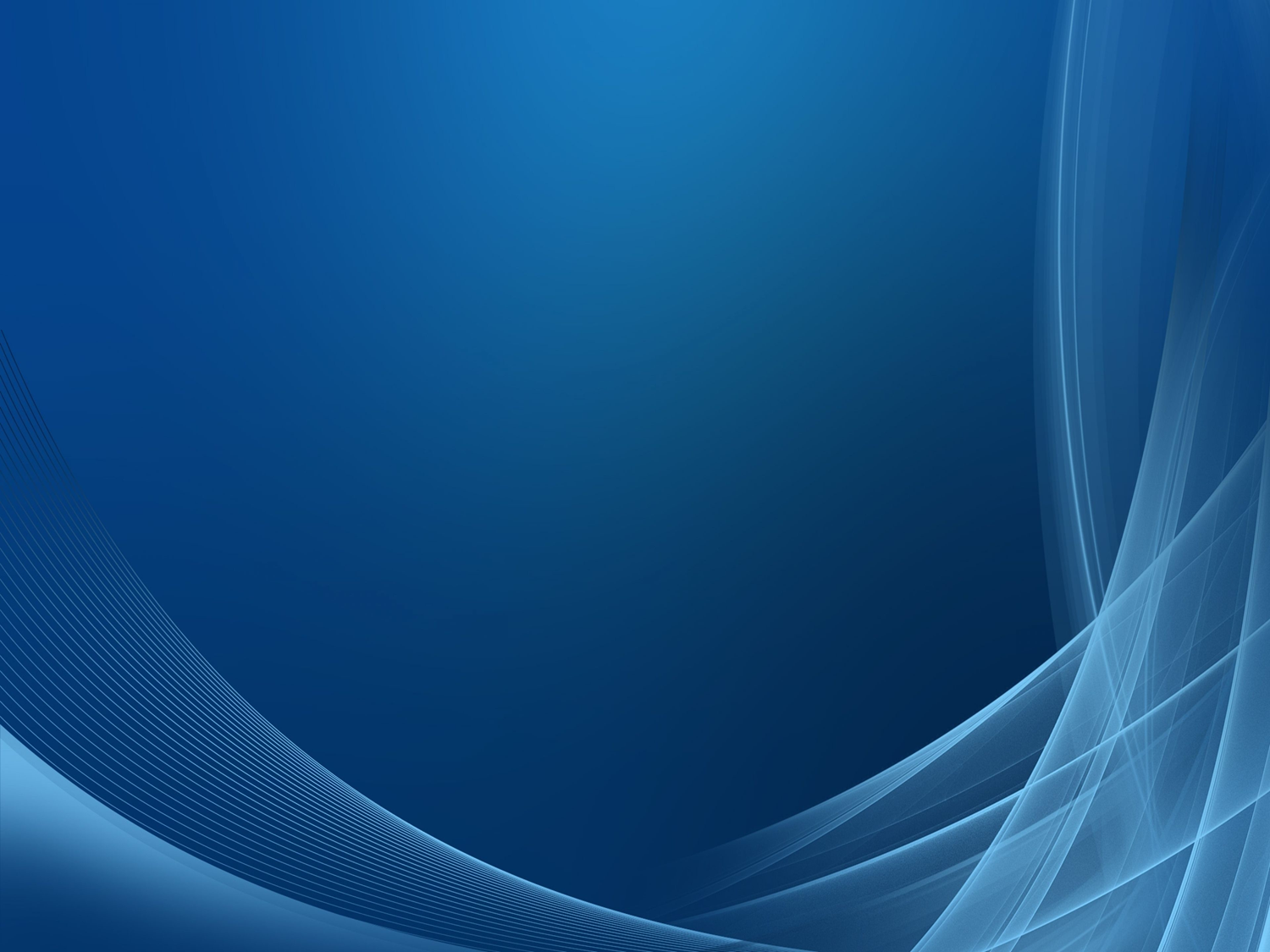 Основные мероприятия целевой модели региональной системы дополнительного образования:
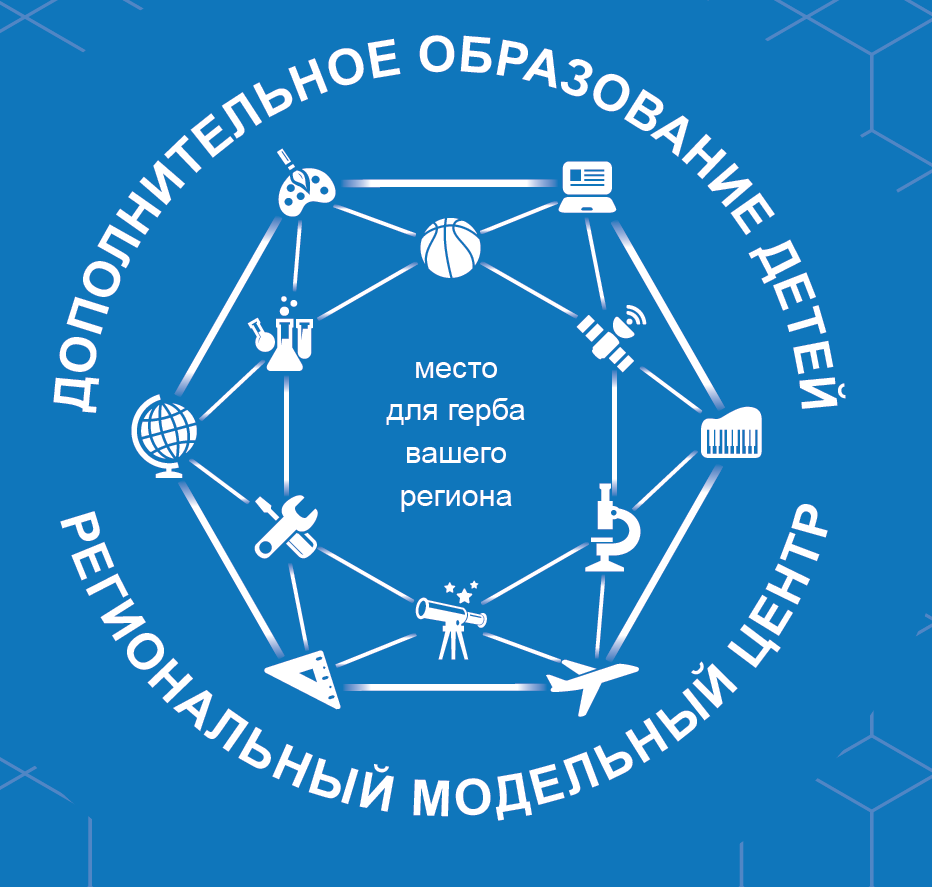 1. Создание и обеспечение  деятельности  РМЦ
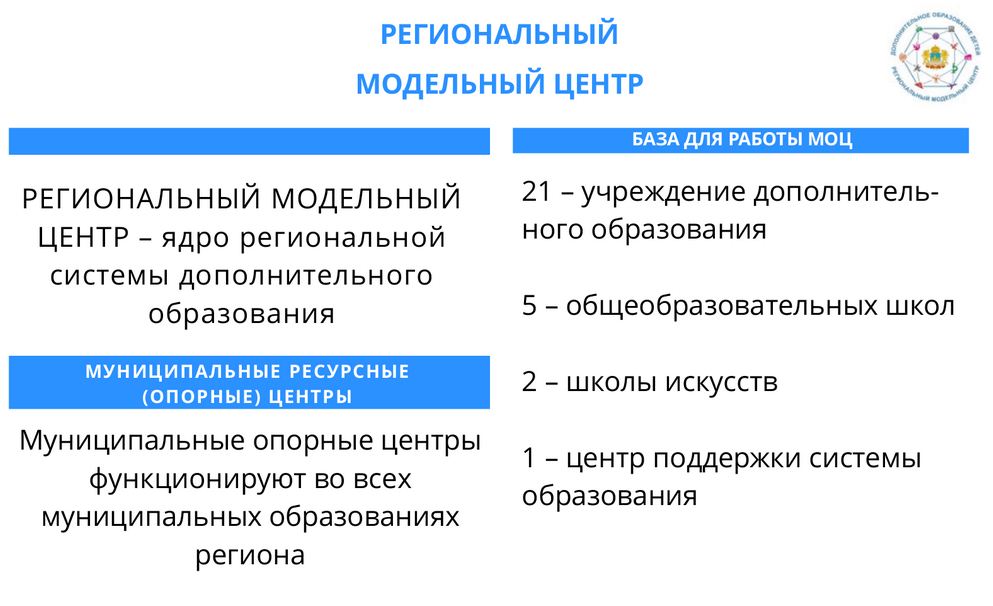 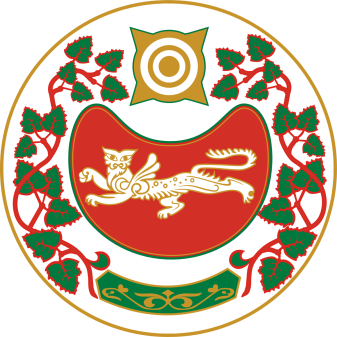 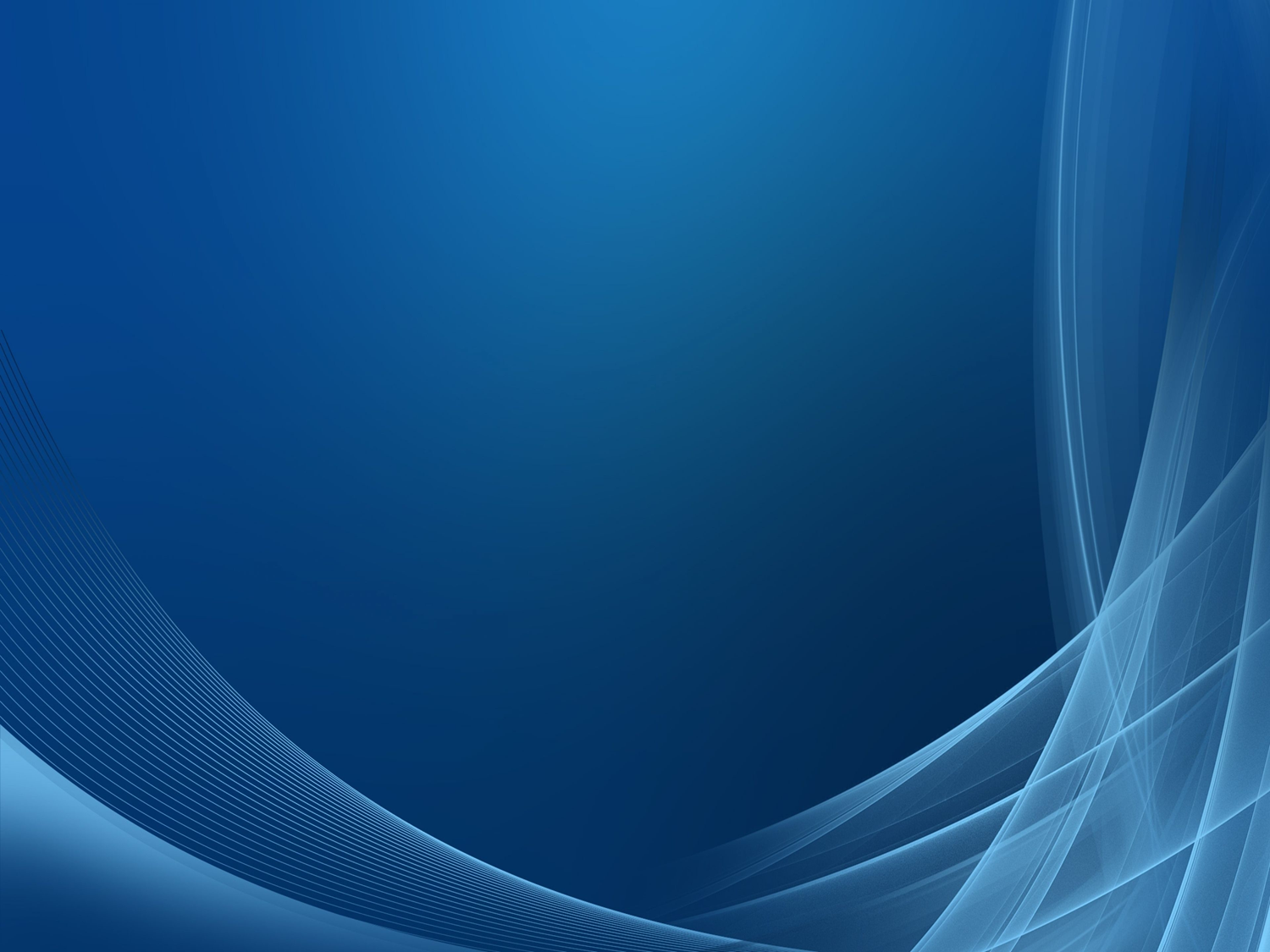 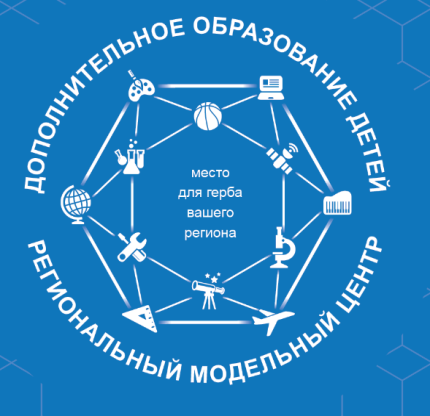 Основные мероприятия целевой модели региональной системы дополнительного 
образования:
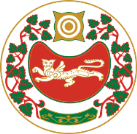 2.  Формирование современной системы сопровождения, развития и  совершенствования профессионального мастерства педагогических и управленческих  кадров  сферы дополнительного образования детей
3.  Реализация дополнительных общеобразовательных программ в сетевой форме
4.  Выравнивание доступности предоставления дополнительного образования детей
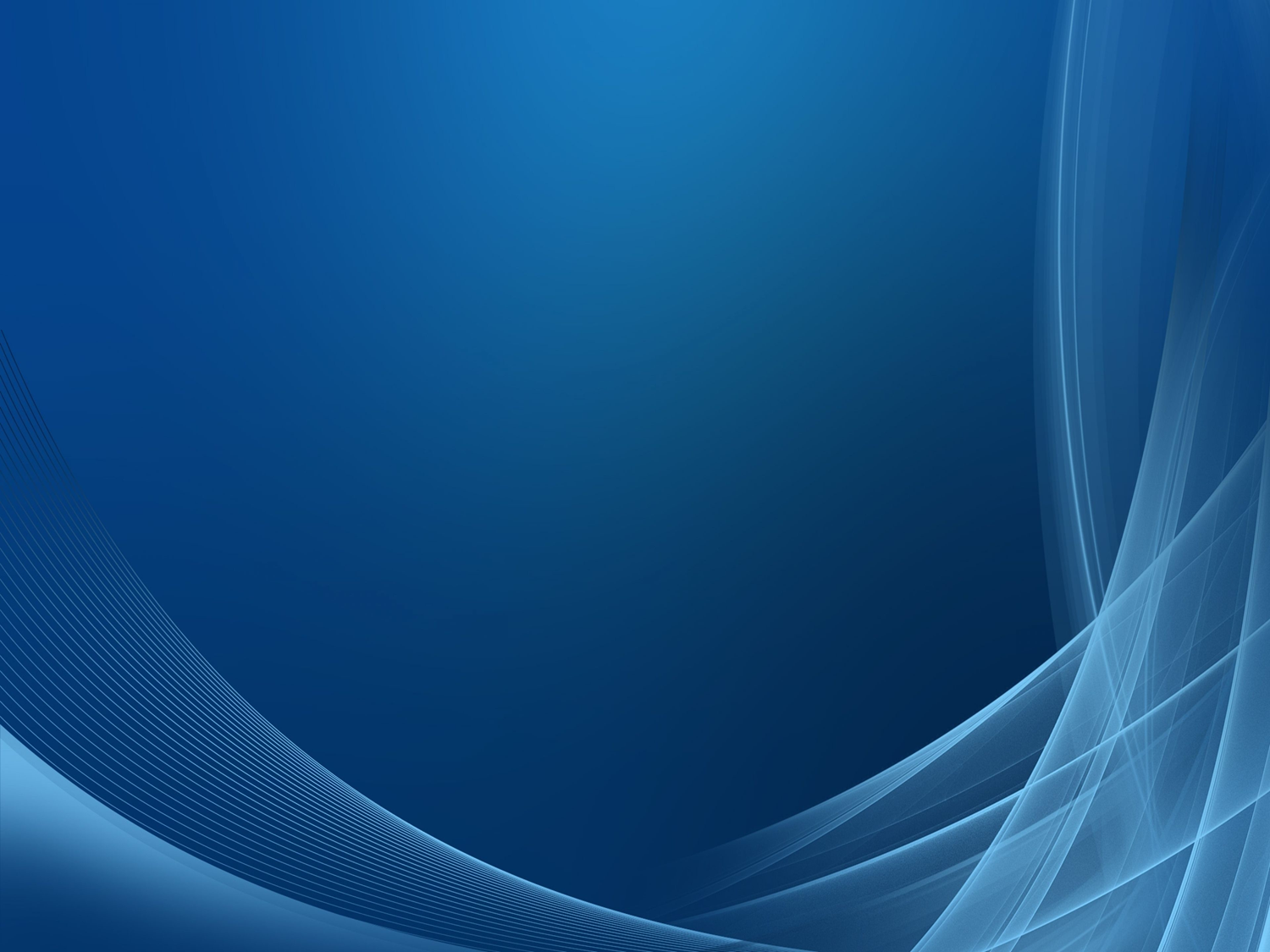 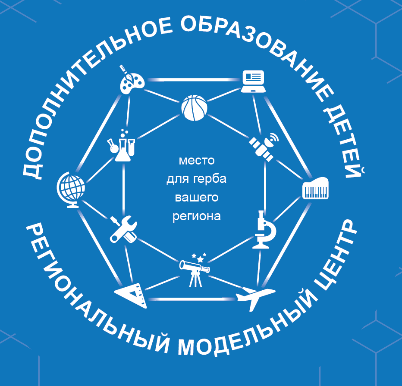 5. Функционирование общедоступного 
Навигатора по дополнительным общеобразовательным программам
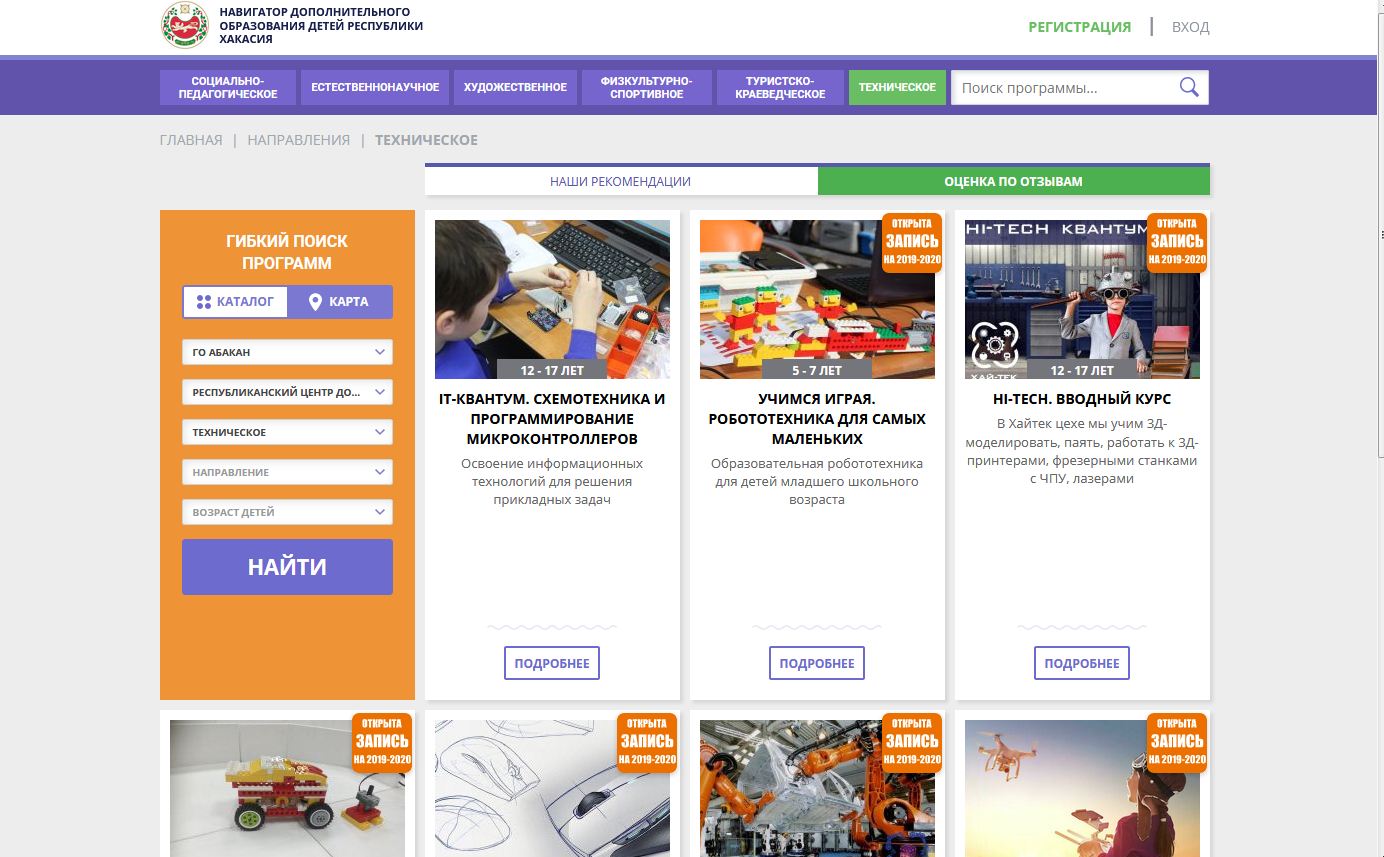 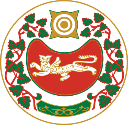